資料７
実証テーマ案イメージスケッチ（ラフ）
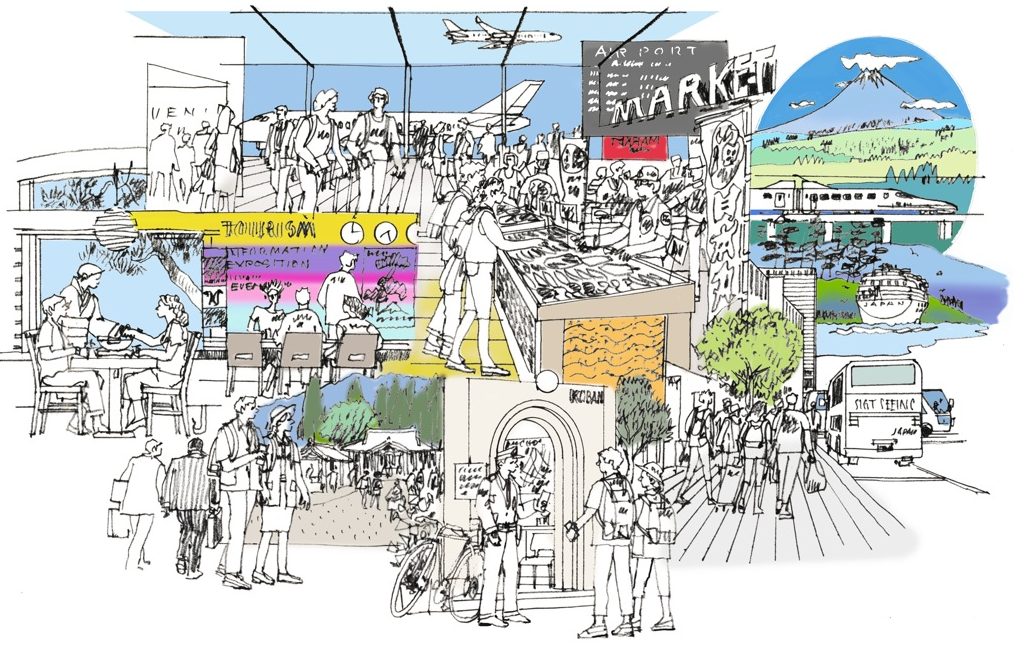 外国人旅行者受入環境整備
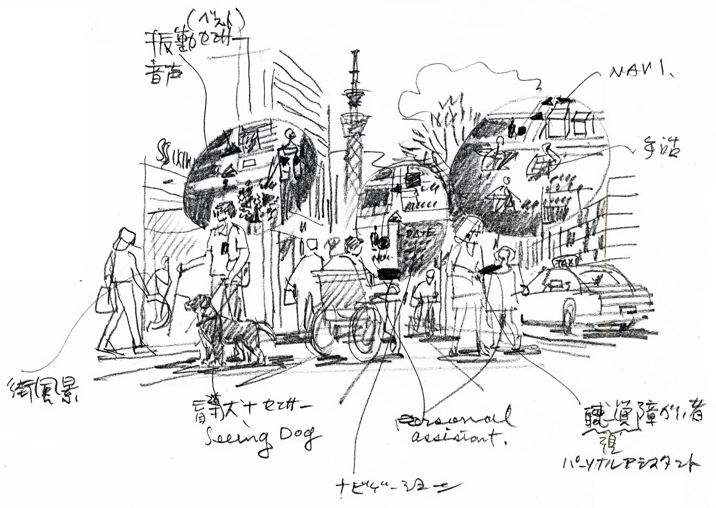 障がい者への理解・環境整備
1
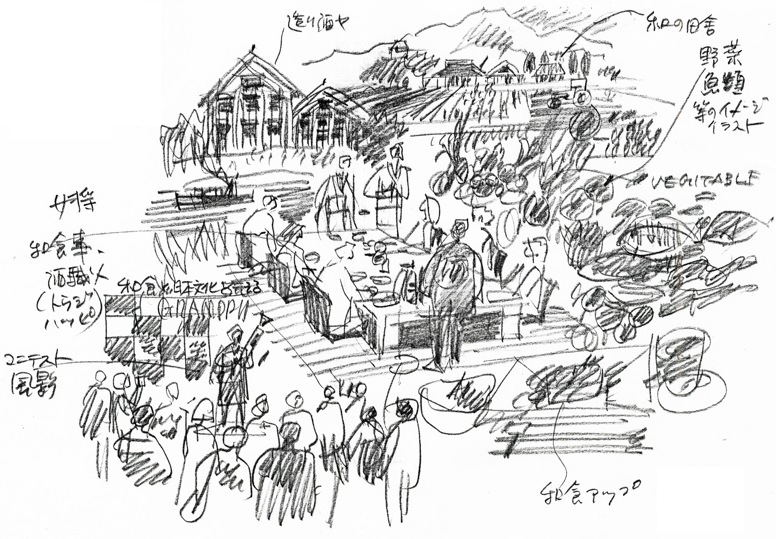 海外への和食や食文化のPR
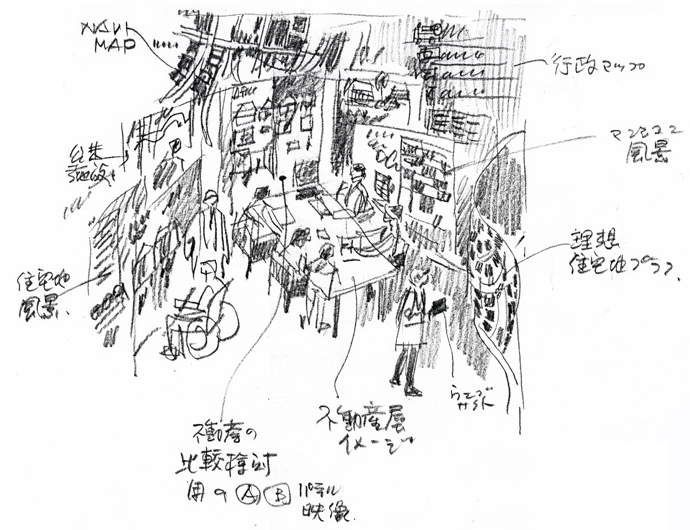 都市イメージ向上・転入促進
2
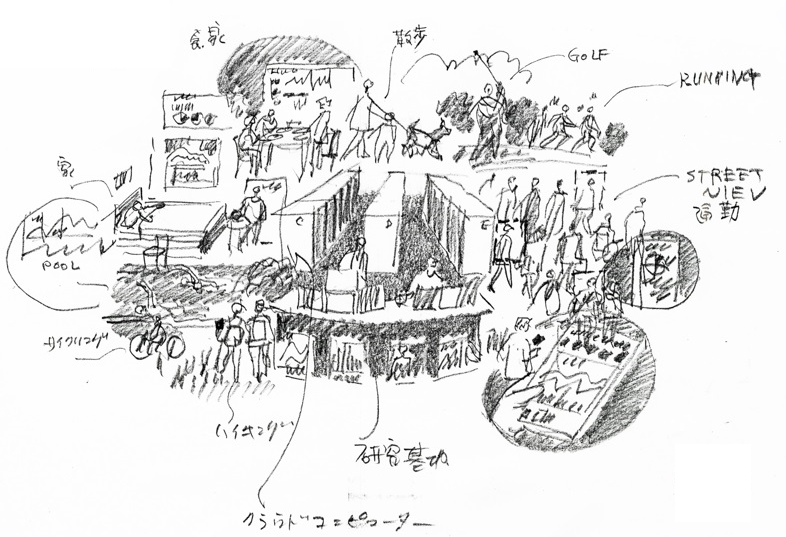 ヘルスケア
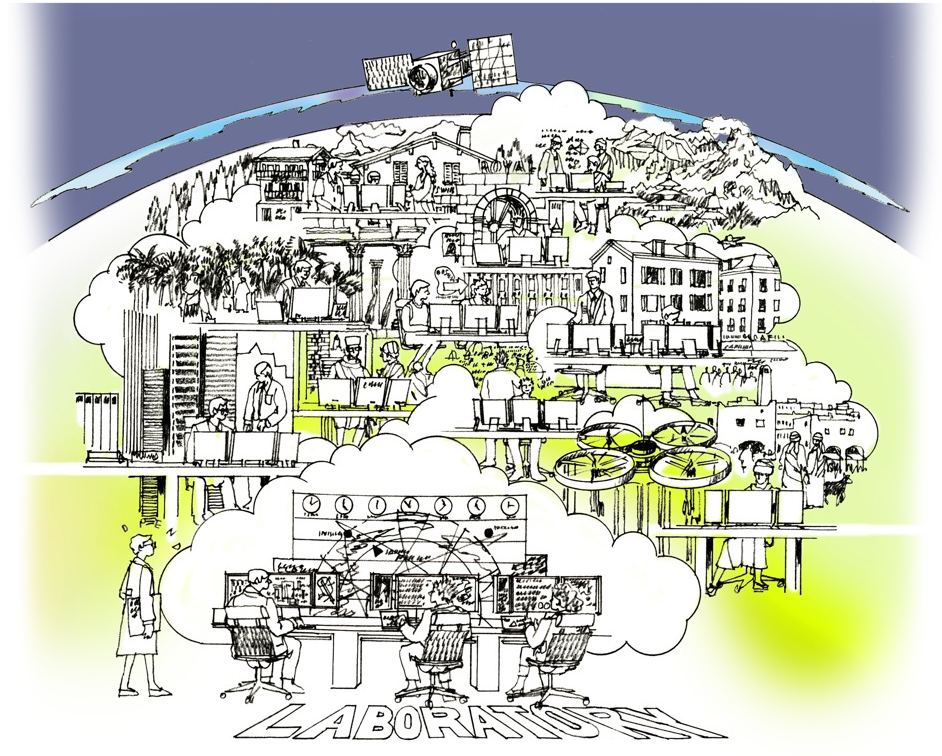 産業・技術開発
3
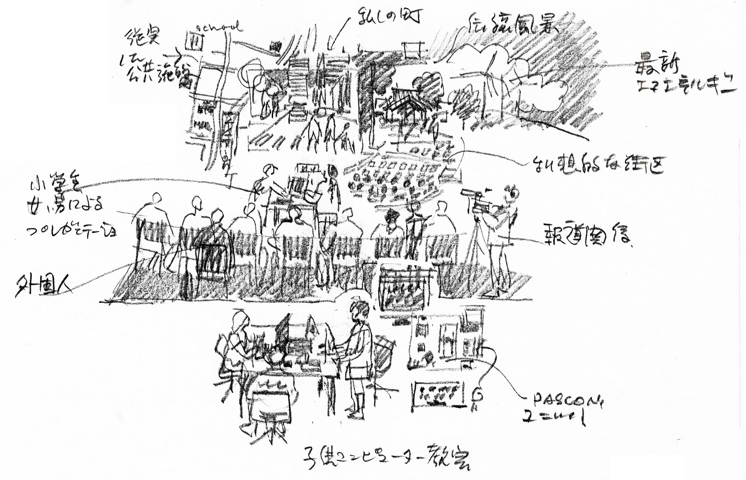 教育・人材育成
4